Europe in the 15th Century
AP World History Notes
Chapter 15
European State-Building
2nd half of 15th century = began to recover from the plague and rebuild its population
State-building occurred as Europe rebuilt politically
Fragmented system of many separate, independent, and highly competitive states
Examples: Spain, Portugal, France, England, etc.
European State-Building
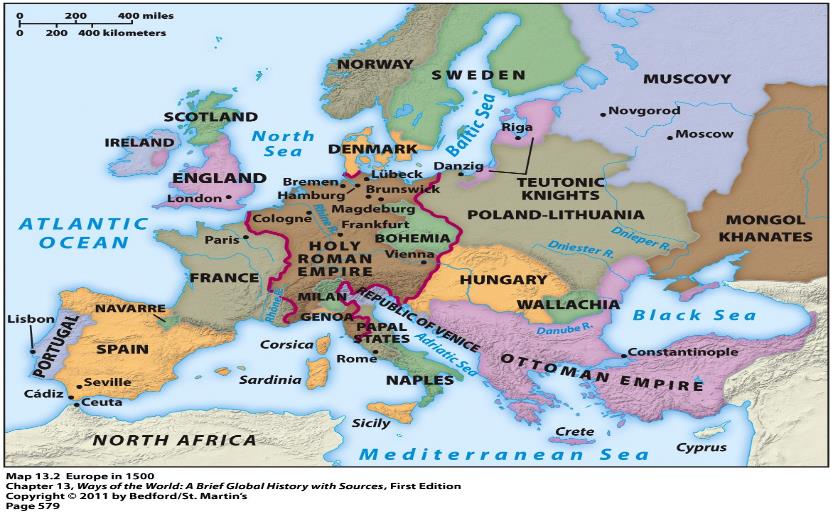 European State-Building
All of these states began to:
Tax their citizens more efficiently
Create more effective administrative structures
Raise standing armies
State-building driven by:
The needs of war  warfare very frequent in such a fragmented and competitive political environment
Hundred Years’ War (1337-1453)
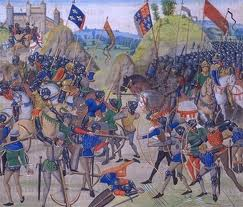 Between England and France
Fought over rival claims to territories in France
Result = French victory
Joan of Arc (1412-1431)
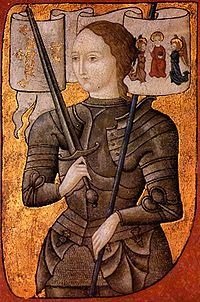 Born a peasant girl; became a French female knight
Led the French army to several important victories in the Hundred Years’ War
Claimed divine guidance
Captured by the English and burned at the stake at 19 years old
Renaissance = 1300s-1600s
Cultural awakening in Western Europe
Began in Italy
Means “rebirth” in French
Transition from the Dark Ages/Medieval Times to modern times
Embraced ancient Roman and ancient Greek traditions
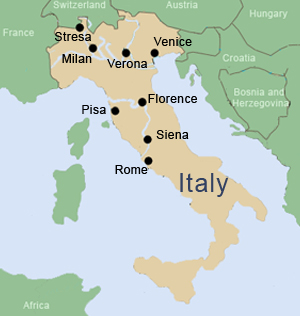 Why Did it Begin in Italy?
Italy had avoided large economic crisis in Europe during Middle Ages
Italian cities = centers of Mediterranean trade
Italians = attached to classical Roman traditions
Italian towns = close contact with Byzantine Empire which preserved Greek traditions
Humanism
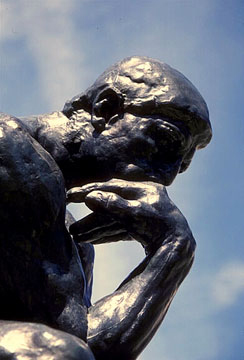 Renewed interests in the classics of Greece & Rome
Humanism = intellectual movement that focused on secular (worldly, nonreligious) themes rather than religious ideas that had dominated medieval thought
Humanism
Believed in individualism = emphasis on the dignity & worth of the individual person
Believed that people should try to improve themselves
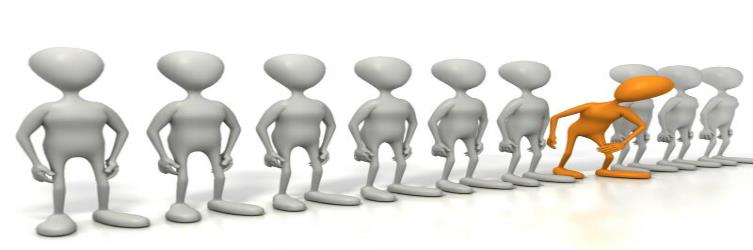 Education & Literature
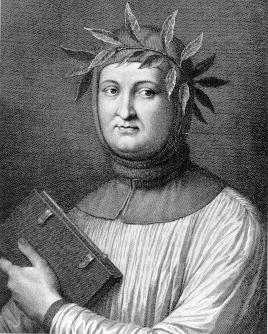 Opened schools that taught the humanities
Greek, Latin, history, philosophy, etc.
New types of literature
Written in the vernacular = everyday language
Sonnets = short poems of 14 lines
Petrarch = wrote sonnets about love & nature
Education & Literature
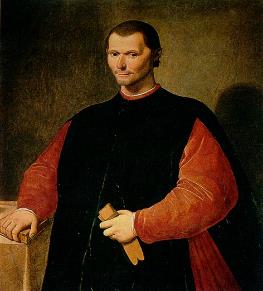 New types of literature
Autobiographies
The Prince = book written by Niccolo Machiavelli
Discussed politics
Said rulers should use force & deceit to maintain power --> Do what you gotta do
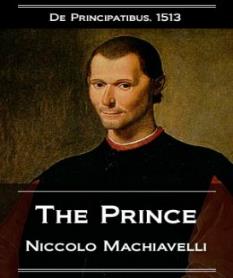 The Renaissance
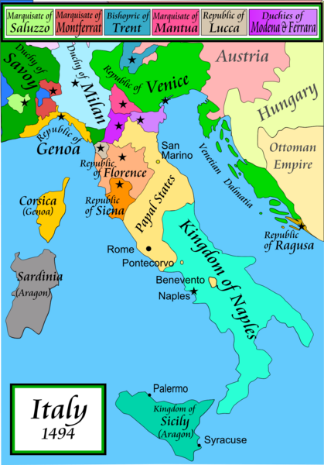 3 cities played leading roles in the Renaissance = Florence, Venice, Rome
Florence
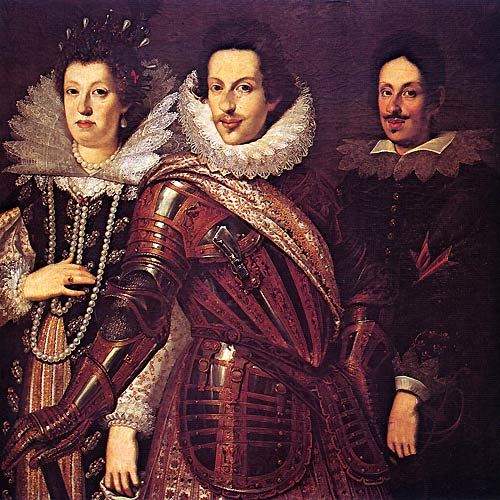 Controlled by the Medici family
Rulers encouraged humanism
Birthplace of the Italian Renaissance
Medici wealth was used to support artists, philosophers, writers
Florence
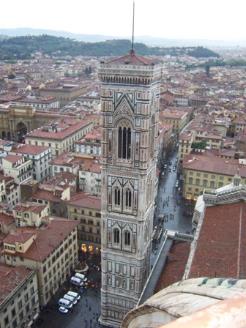 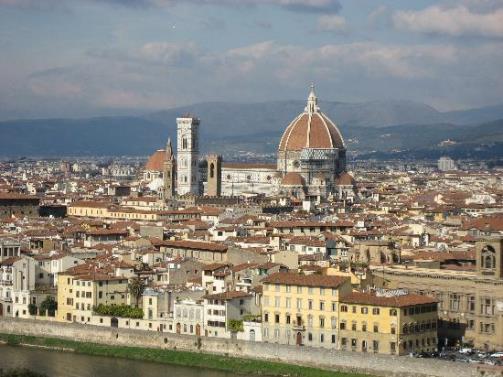 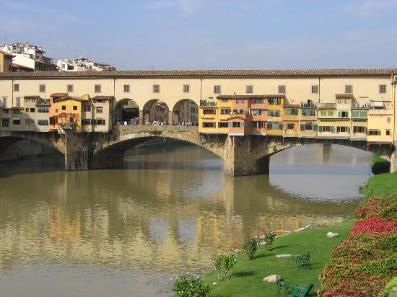 Rome
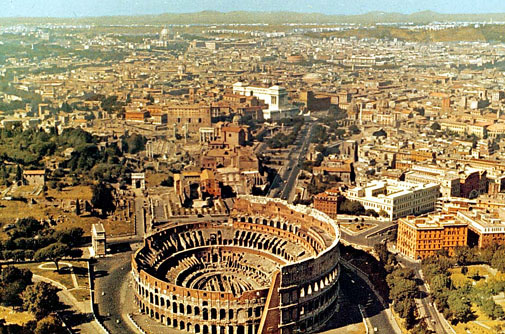 Renaissance popes had the ancient city rebuilt
Large churches, magnificent paintings, and sculptures
Most notable effort = rebuilding of St. Peter’s Basilica = largest Christian church in the world
St. Peter’s
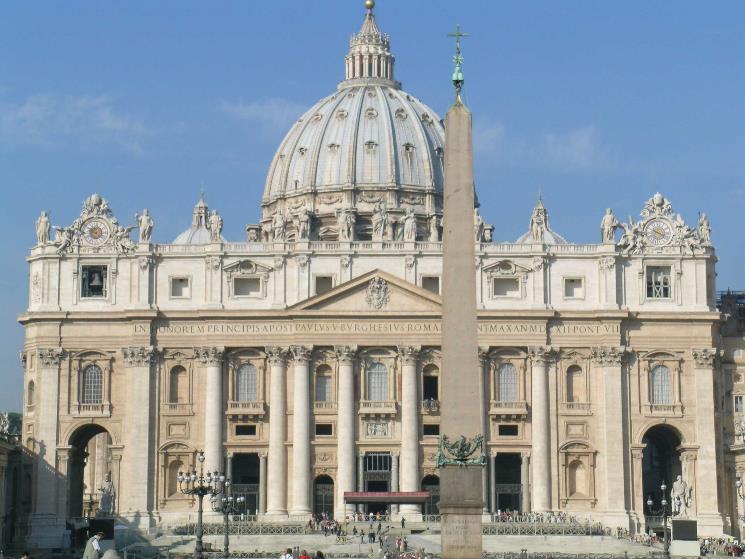 Venice
Prospered as a trade city
Trade link between Asia & western Europe
Known for its artistic achievements
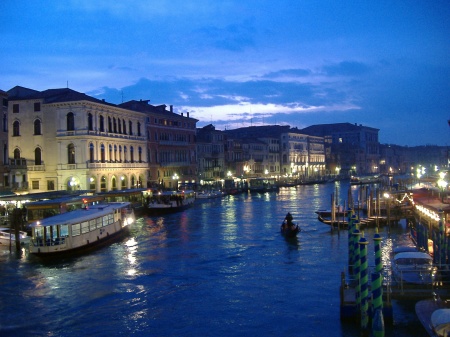 Renaissance Art
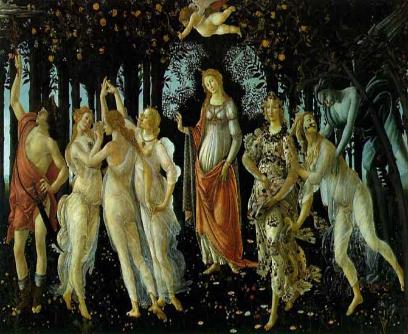 Subjects were lifelike
Used perspective in paintings
Studied human anatomy
Great artists were revered & had a prominent place in society
Art featured both classical mythology as well as religious themes
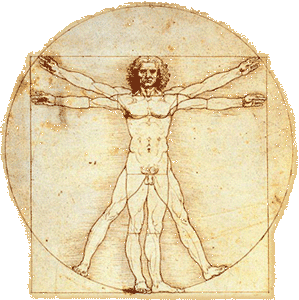 Architecture
Returned to the classical style
Domes, columns
Greatest architect = Brunelleschi
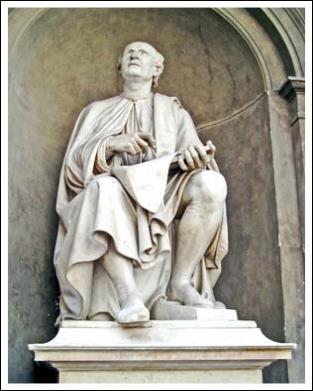 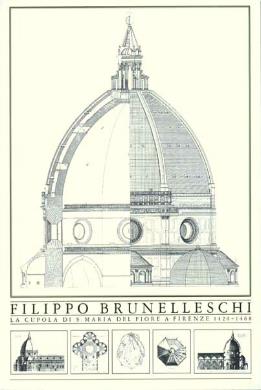 Duomo in Florence
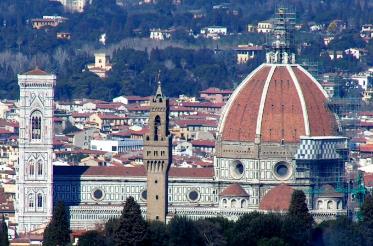 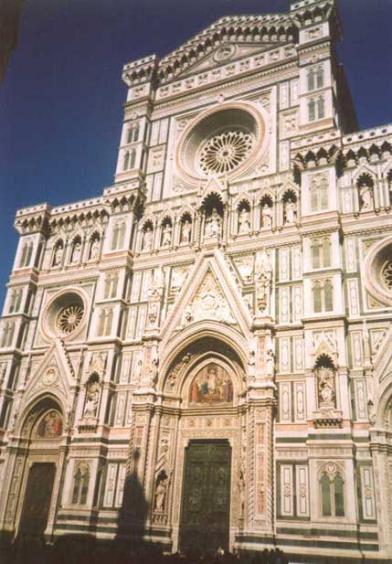 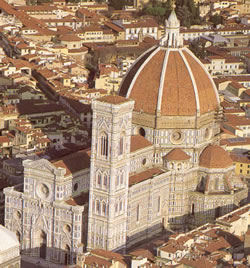 The Gates of Paradise
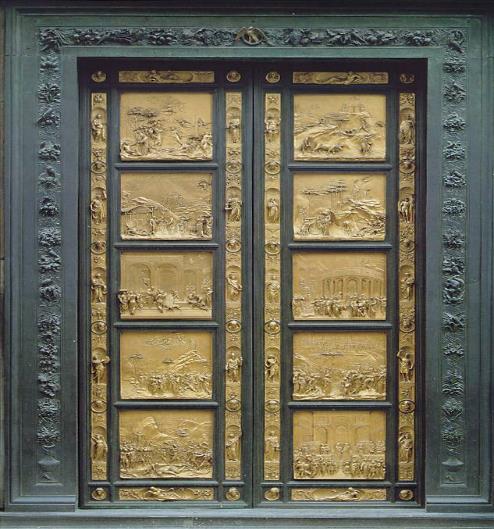 Sculpture
Nude figures in bronze & marble
Resembled ancient Greek & Roman statues
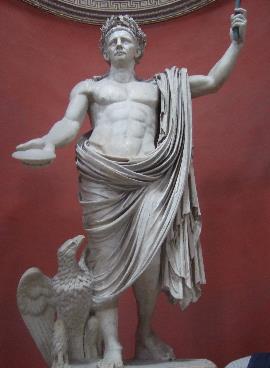 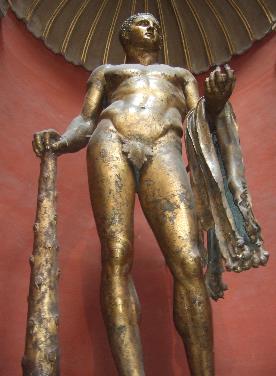 Sculpture
Donatello, Michelangelo, Ghiberti = came from Florence
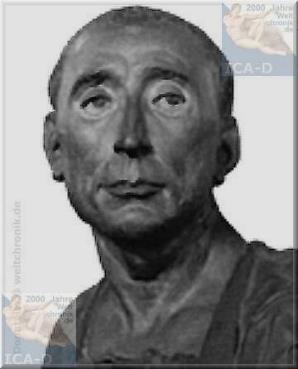 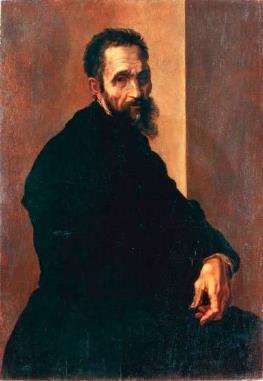 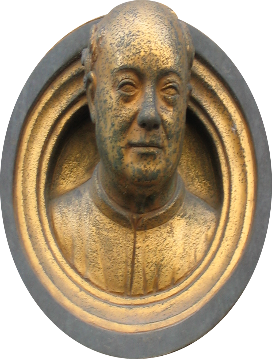 The Ninja Turtles
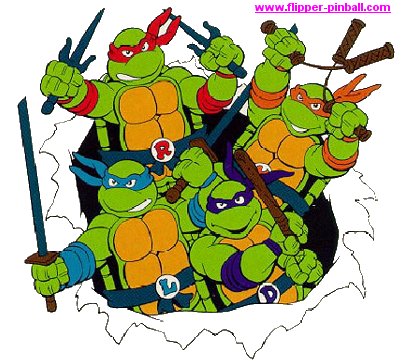 Sculpture
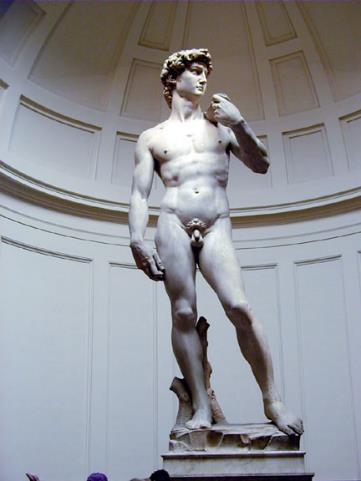 Famous statue by Michelangelo = Statue of David
La Pieta
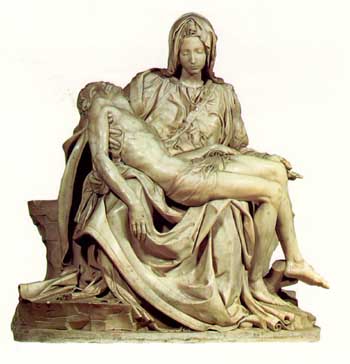 Painting
Realistic style
Giotto = painted famous frescoes = murals/paintings on walls
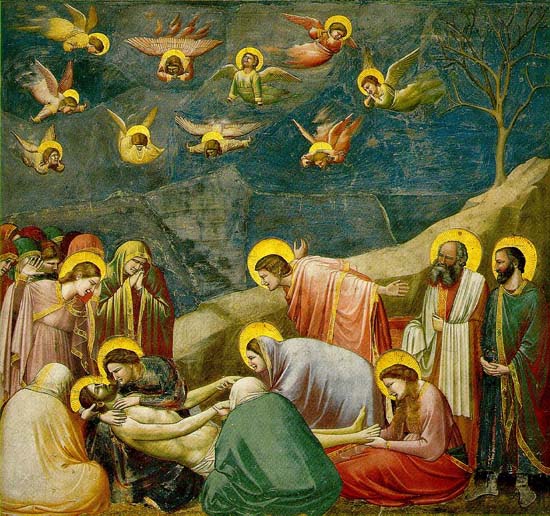 Painting
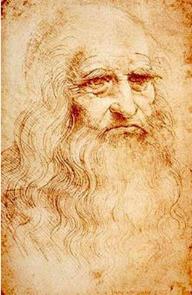 Leonardo da Vinci = painted the Mona Lisa & the Last Supper
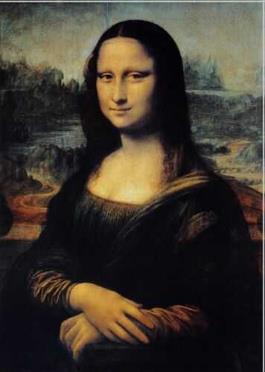 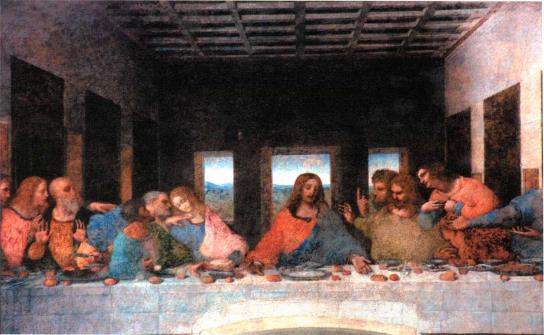 Painting
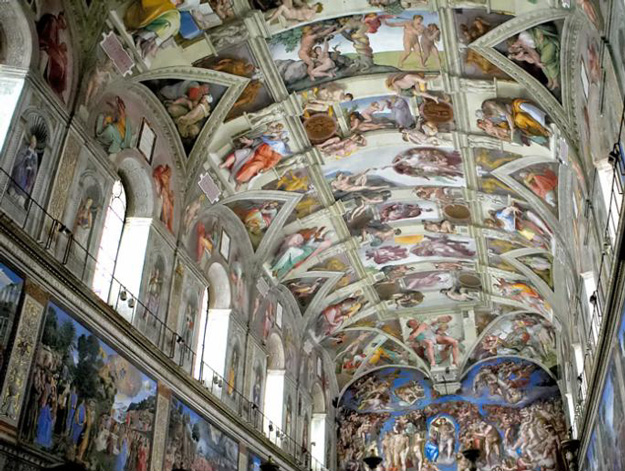 Michelangelo = painted the ceiling of the Sistine Chapel